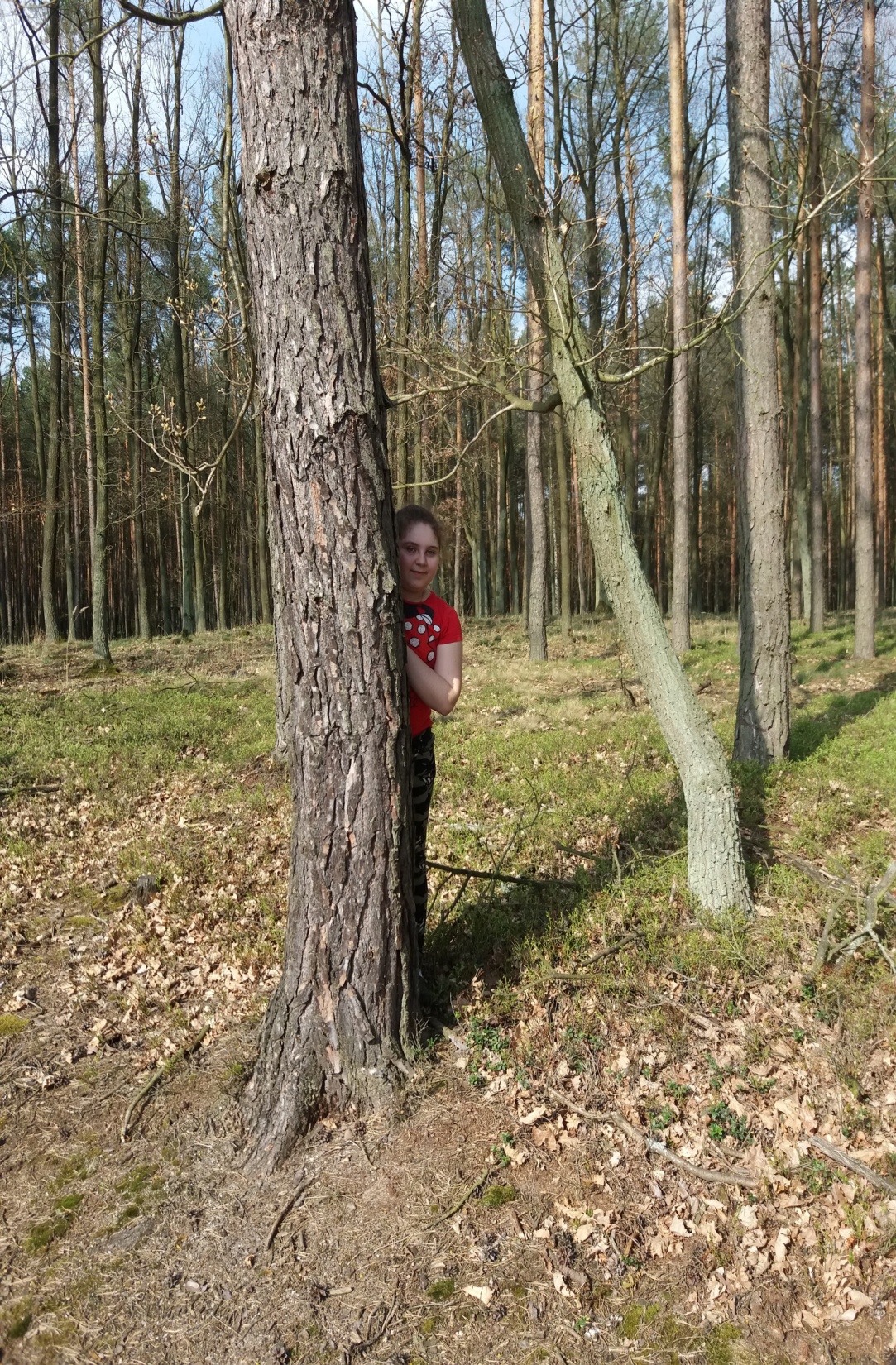 POSZUKIWANIE HISTORII LASÓW DOLINY BARYCZY WEDŁUG ZUZANNY SOBAŃSKIEJ
HISTORIA W LESIE UKRYTA
Lasy Doliny Baryczy na medal
Ogrom pracy leśników w tworzeniu historii
Dokarmianie zwierząt
Nasadzenia
Produkcja drewna
Czystość w lasach
Punkty obserwacyjne
Ciekawostki
OGROM PRACY LEŚNIKÓW W TWORZENIU HISTORII
W PREZENTACJI PRAGNĘ PRZEDSTAWIĆ JAK WIELKĄ PRACĘ W HISTORII LASU ODGRYWAJĄ  LEŚNICY ORAZ PRACOWNICY LEŚNI.
LAS SAM W SOBIE JEST  PIĘKNĄ HISTORIĄ .
SŁOWA PORZEKADŁA  „NIE BYŁO NAS BYŁ LAS, NIE BĘDZIE NAS BĘDZIE LAS”, SĄ  AKTUALNE TYLKO DZIĘKI ICH CIĘŻKIEJ  PRACY I POŚWIĘCENIU.
TO WŁAŚNIE CIĘŻKA PRACA JEST TWORZENIEM HISTORII, KTÓRĄ CHCĘ PAŃSTWU PRZEDSTAWIĆ PRZY POMOCY WIEDZY, KTÓRĄ ZGROMADZIŁAM DZIĘKI SPOTKANIU Z PANEM DARIUSZEM SZYMAŃSKIM, OD PONAD ĆWIERCZWIECZA PRACUJĄCYM W LEŚNICTWIE RAKŁOWICE NADLEŚNICTWO MILICZ.

                  ZAPRASZAM
DOKARMIANIE ZWIERZĄT
ZIMOWA STOŁÓWKA 
LEŚNICY NAPEŁNIAJĄ PAŚNIKI POŻYWIENIEM DLA JELENI,SAREN ORAZ  PTAKÓW.
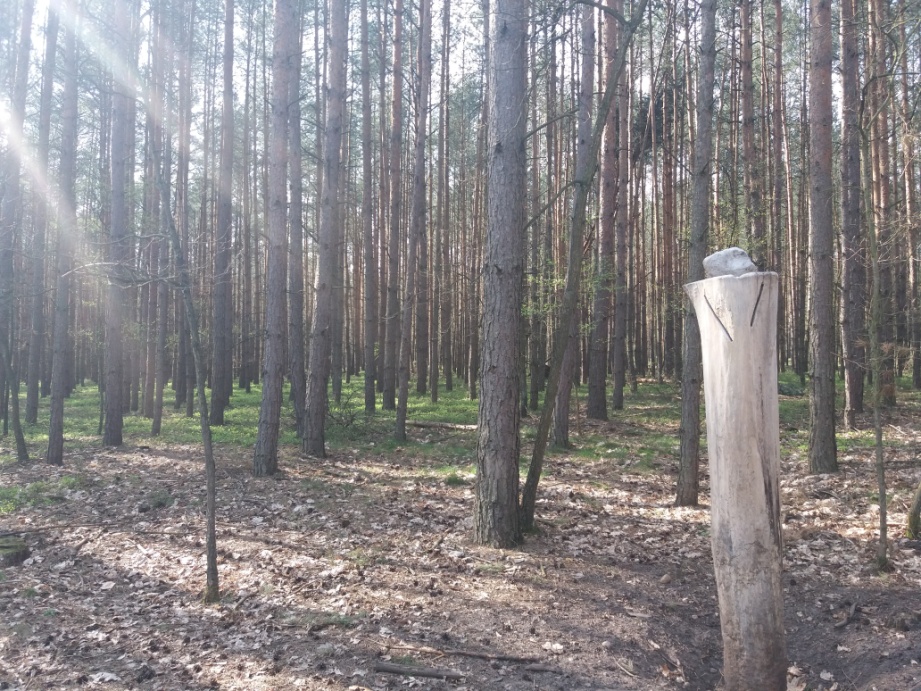 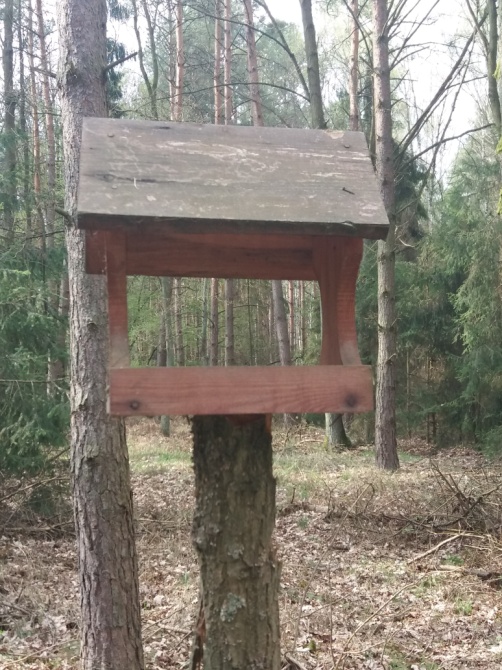 PRODUKCJA DREWNA
LAS DOSTARCZA  NAM DREWNA.
 Z DREWNA WYRABIA SIĘ MEBLE, OPAŁ LUB PAPIER. 
NIE NALEŻY MYLIĆ SŁOWA DRZEWO OD SŁOWA DREWNO. 
DRZEWO TO ŻYWA ROŚLINA  A DREWNO TO MATERIAŁ UZYSKIWANY ZE ŚCIĘTYCH DRZEW. 
PAN DARIUSZ OPOWIEDZIAŁ MI, ŻE GOSPODARKA DREWNEM JEST PROWADZONA JAK TO UJĄŁ: „IDEALNIE, WYCINANE SĄ TYLKO TE DRZEWA, KTÓRE NIE POWODUJĄ ZAŁAMANIA STRUKTURY LASU”
DRZEWEM WYSTĘPUJĄCYM NAJCZĘŚCIEJ W NASZYCH LASACH JEST SOSNA
MŁODE DRZEWA NAJPIERW DORASTAJĄ W SZKÓŁKACH A NASTĘPNIE W MŁODNIKACH. 


DLA OCHRONY PRZED ZWIERZYNĄ LEŚNĄ , SZKÓŁKI  LEŚNE ZAZWYCZAJ SĄ OGRODZONE.

 JANDAR S.C., KTÓREJ WSPÓŁWŁAŚCICIELEM JEST PAN DARIUSZ ZAJMUJE SIĘ RÓWNIEŻ NASADZENIAMI NOWYCH DRZEW.
NASADZENIA
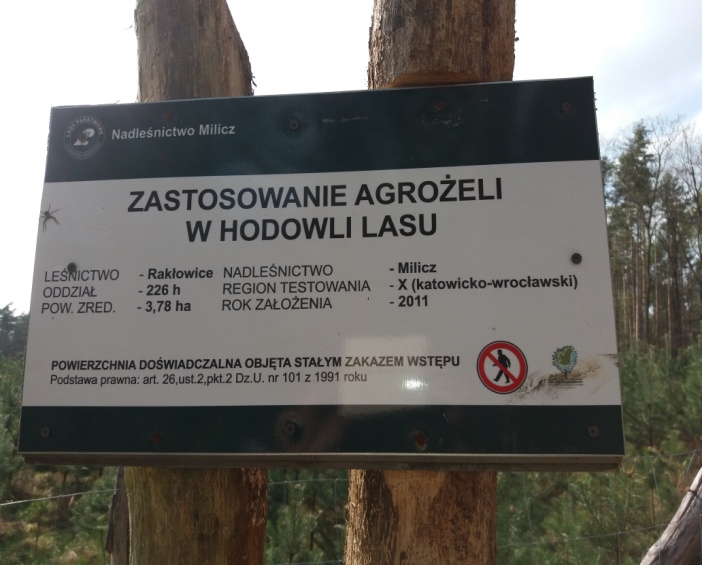 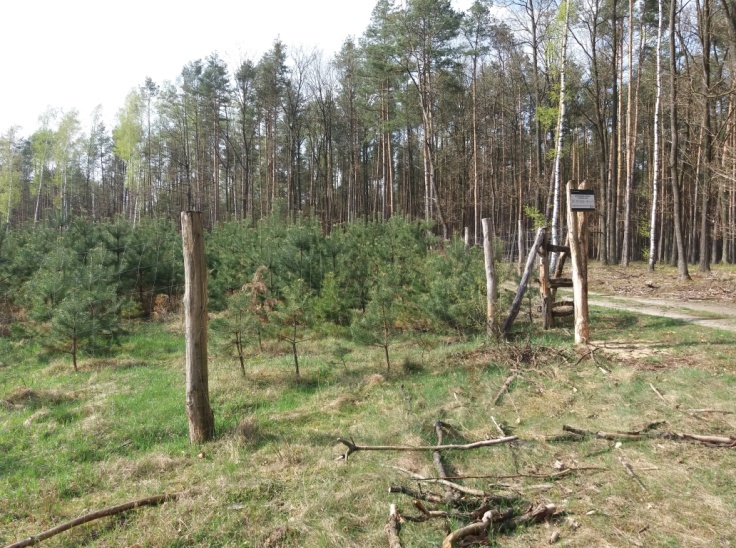 CZYSTOŚĆ W LASACH
WYBIERAJĄC SIĘ DO LASU CHCEMY ODPOCZĄĆ OD HAŁASU, NACIESZYĆ OCZY I USZY PIĘKNĄ PRZYRODĄ.

MUSIMY PAMIĘTAĆ, ŻE NALEŻY POZOSTAWIĆ TAK CZYSTY LAS JAKIM GO ZASTALIŚMY.
PUNKTY OBSERWACYJNE
NA SKRAJU PÓL ORAZ PRZY LEŚNYCH POLANACH MOŻEMY SPOTKAĆ MAŁE DREWNIANE DOMKI, NAZYWAJĄ SIĘ ONE AMBONAMI.
 SĄ TO ŚWIETNE PUNKTY OBSERWACYJNE.

CHCIAŁABYM SIĘ POCHWALIĆ, ŻE WSPÓLNIE Z PANEM DARIUSZEM MIAŁAM PRZYJEMNOŚĆ UCZESTNICZYĆ W OBSERWACJI ZWIERZYNY LEŚNEJ Z AMBONY PRZEDSTAWIONEJ NA FOTOGRAFII.
CIEKAWOSTKI
CZY WIESZ, ŻE  LEŚNICY TO LUDZIE, KTÓRZY WYKONUJĄ ZAWODY ZWIĄZANE Z OCHRONĄ PRZYRODY I ZARZĄDZANIEM LASAMI?

CZY WIESZ, ŻE NAUKA O DRZEWACH I KRZEWACH TO DENDROLOGIA?

CZY WIESZ, ŻE POWIERZCHNIA LASÓW W POLSCE WYNOSI 802 TYS. HEKTARÓW , CO STANOWI 28,1 % OBSZARU NASZEGO KRAJU ?
DZIĘKUJE PAŃSTWU ZA UWAGĘ ORAZ PANU DARIUSZOWI SZYMAŃSKIEMU ZA POMOC I POŚIĘCONY MI CZAS NA POSZUKIWANIE HISTORII W LESIE UKRYTEJ.